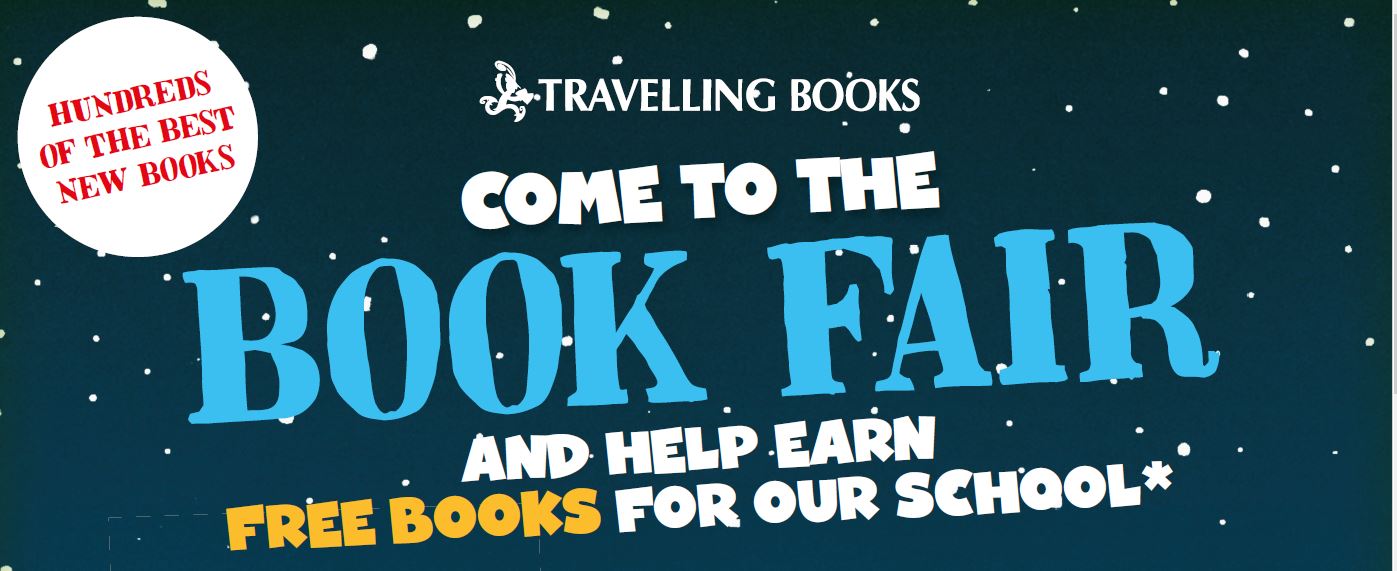 THE BEST NEW BOOKS FROM ONLY  £2.99
*Free books are subject to terms and conditions. Please contact your Book Fair Organiser or Travelling Books for details.
PRIMARY SCHOOLS BOOK RANGE
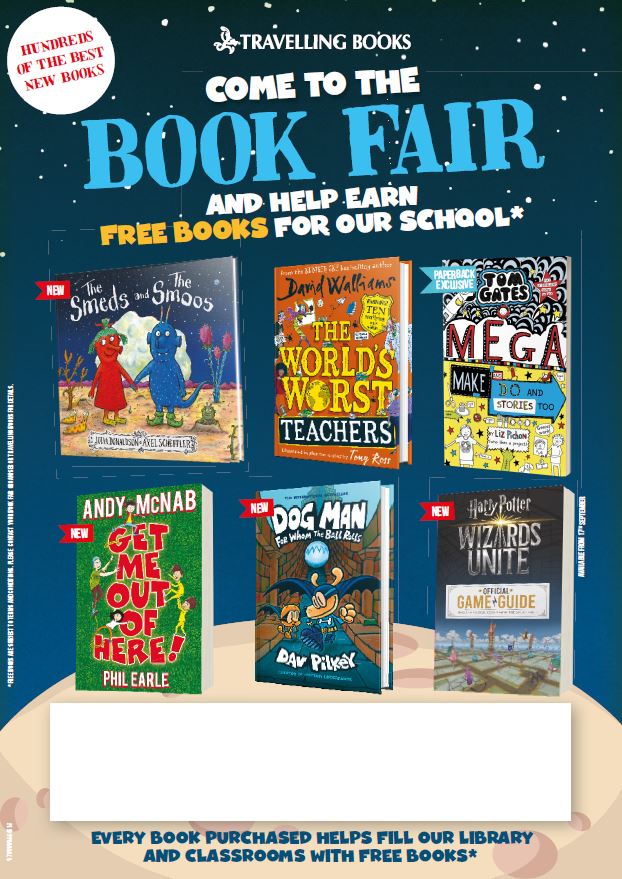 NEW AND EXCITING
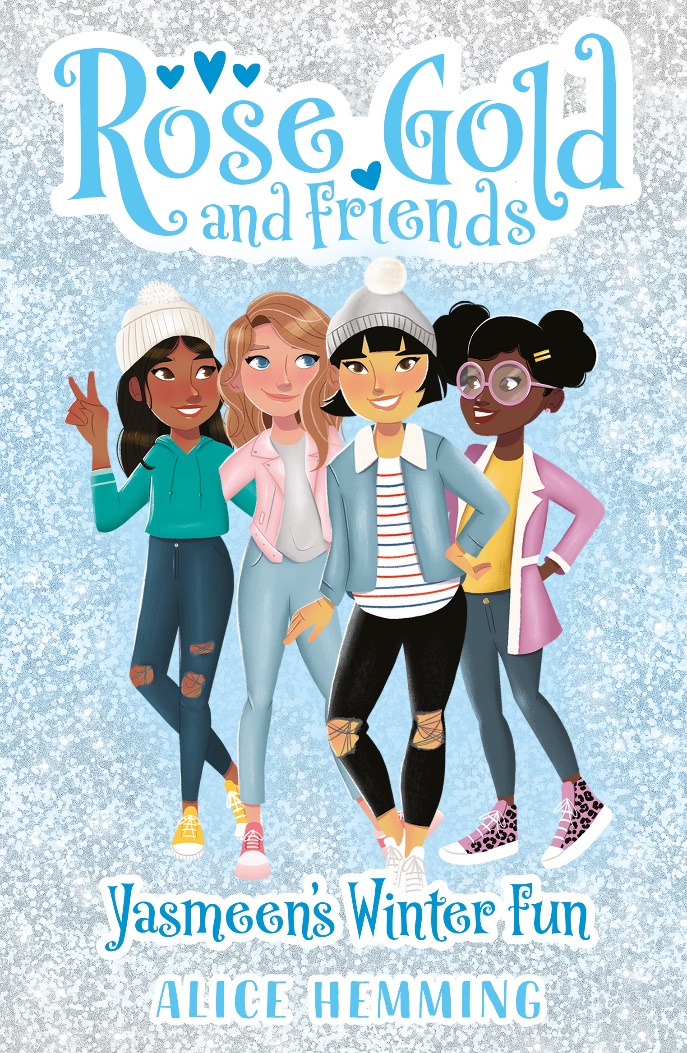 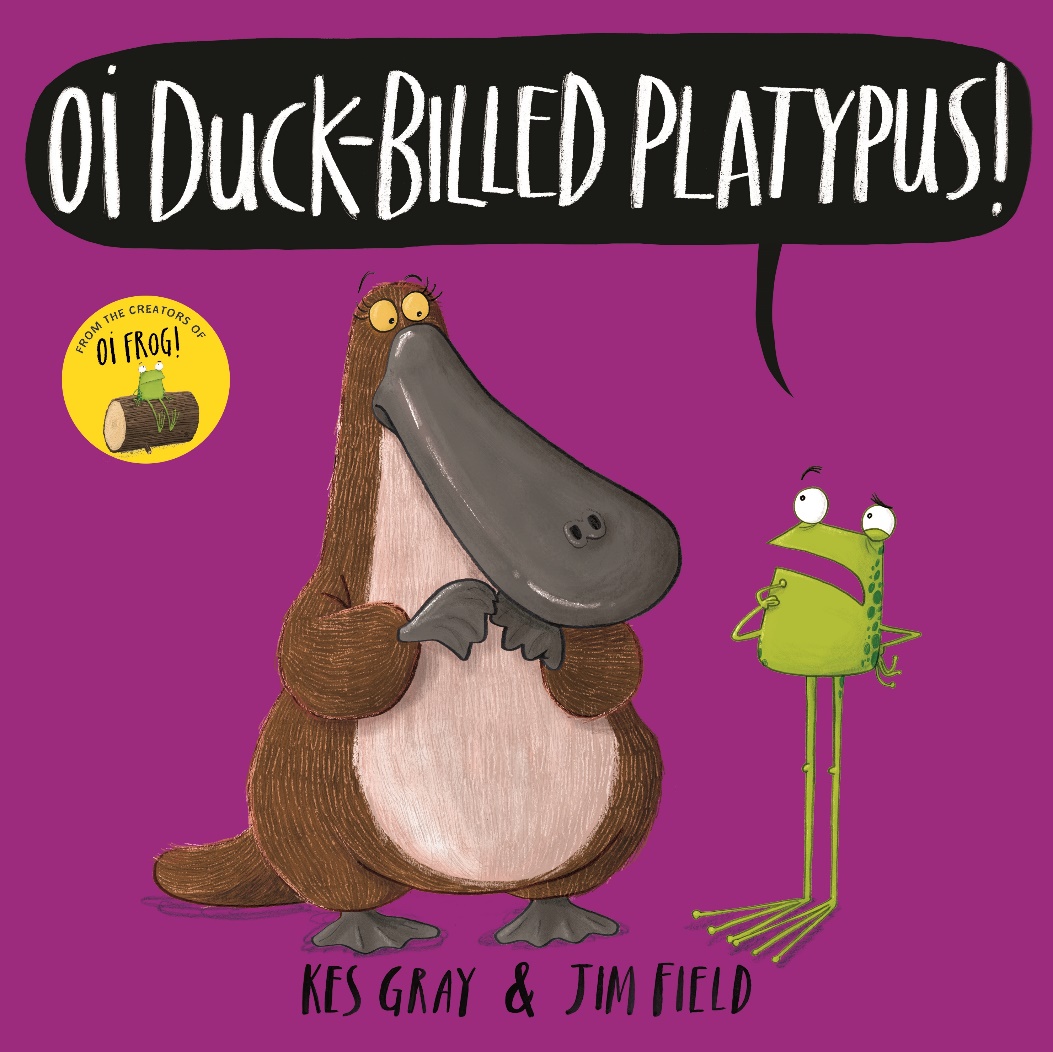 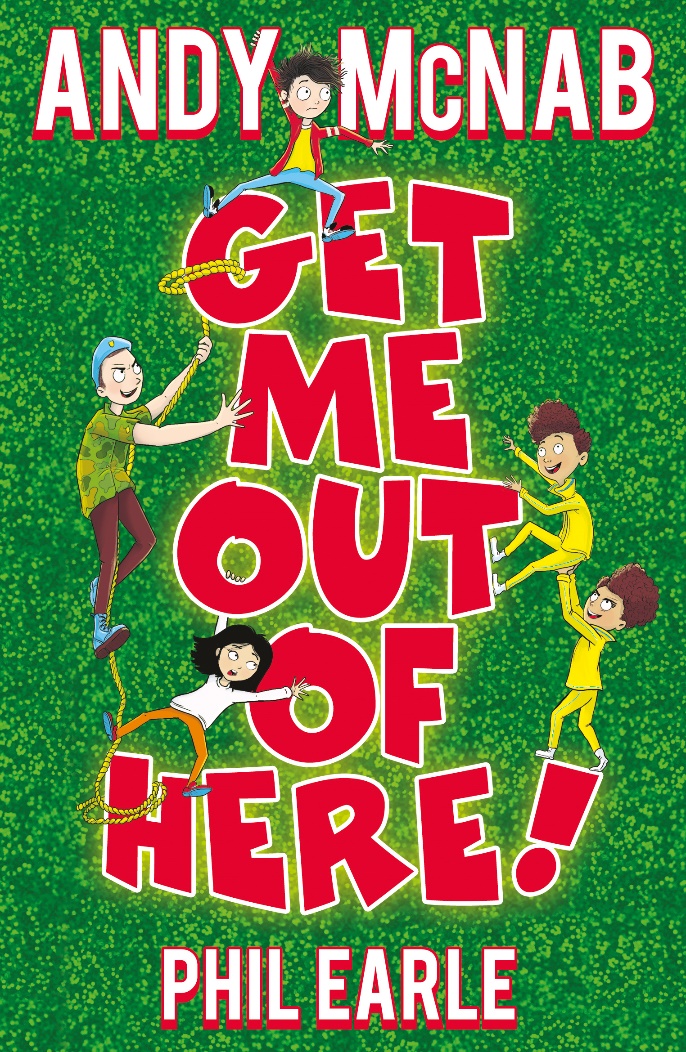 BOOKS FOR ONLY £2.99
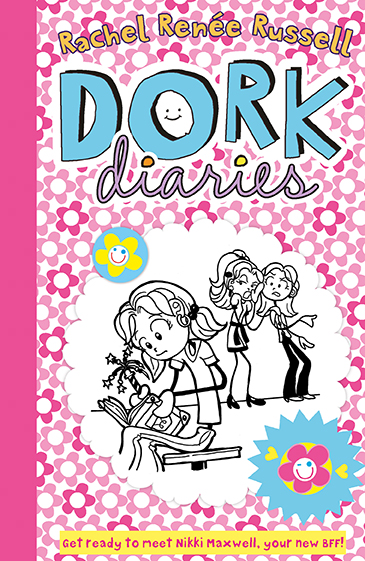 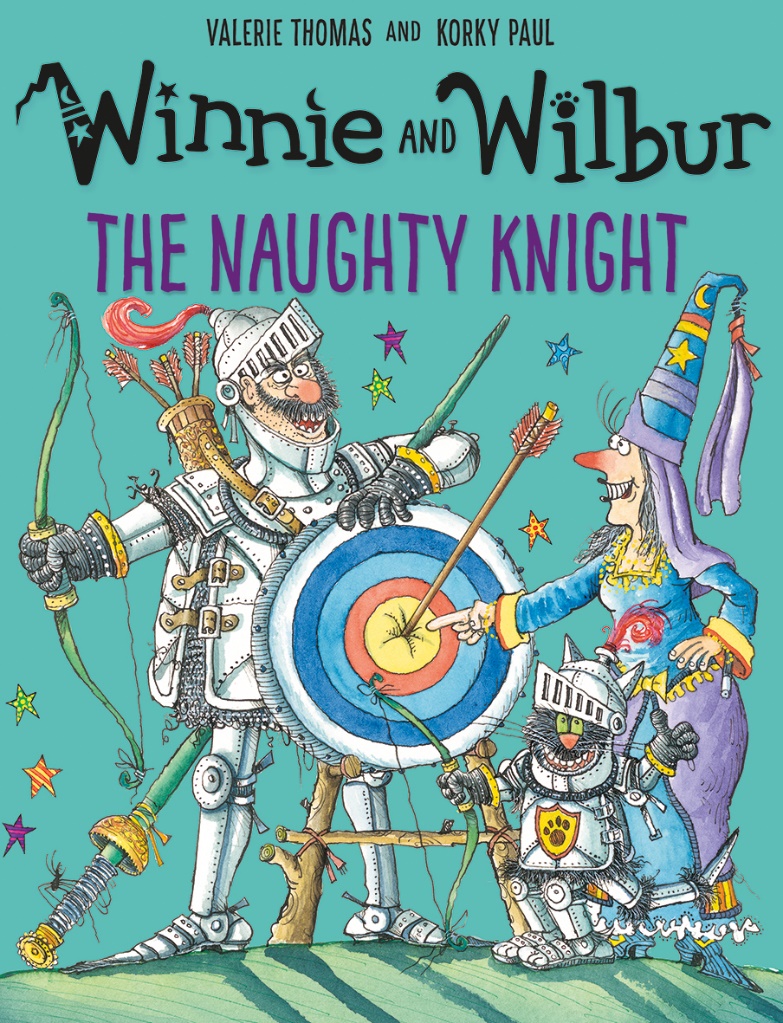 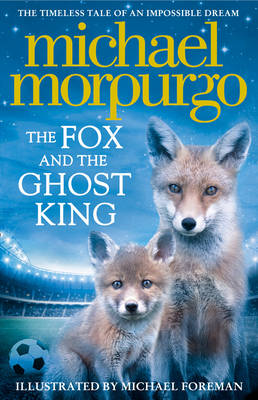 OUR FAVOURITES
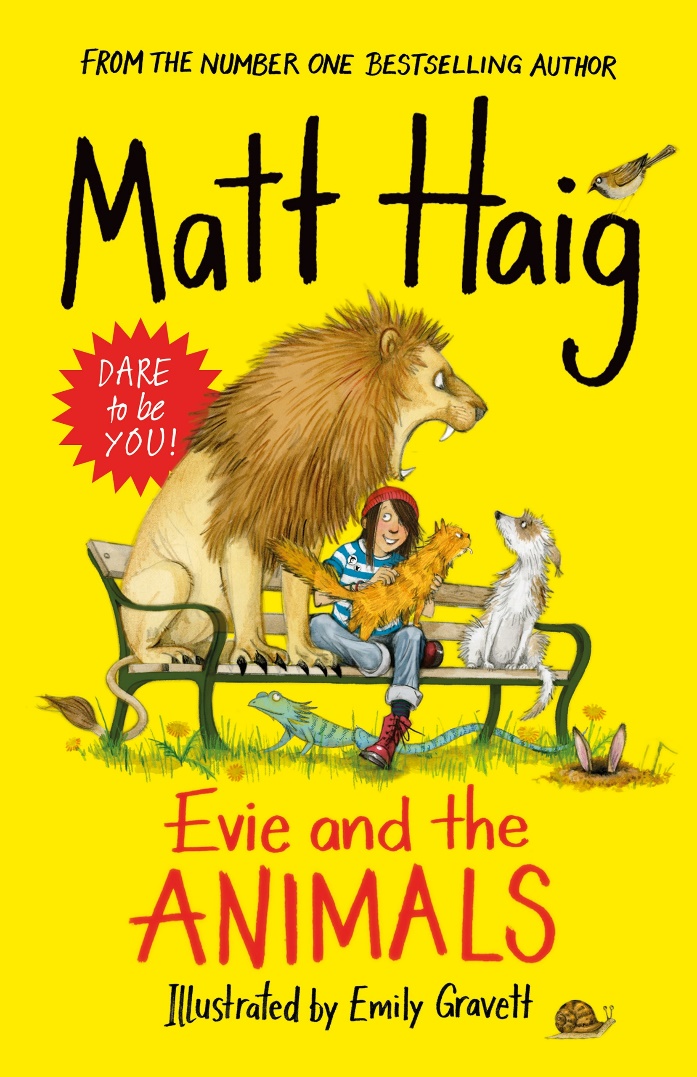 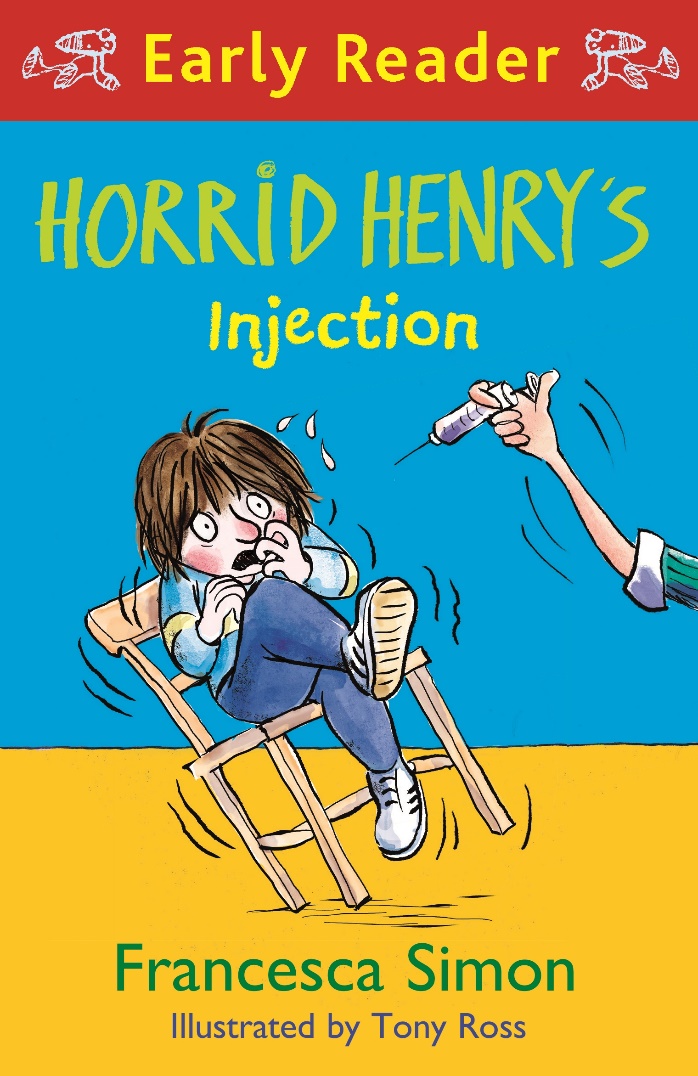 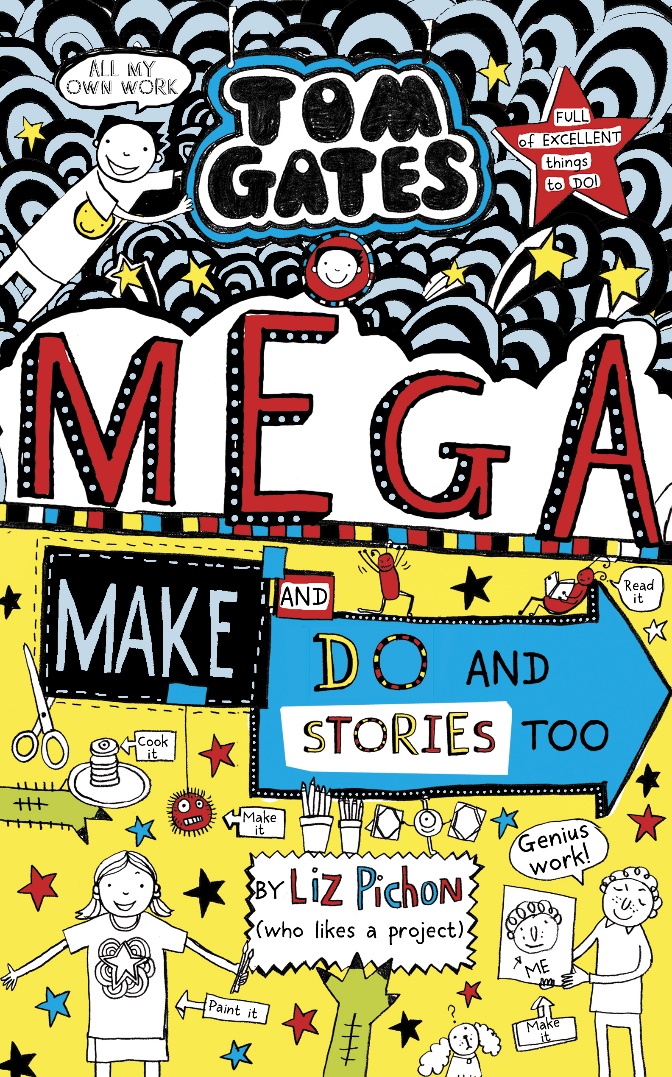 FAMOUS AUTHORS
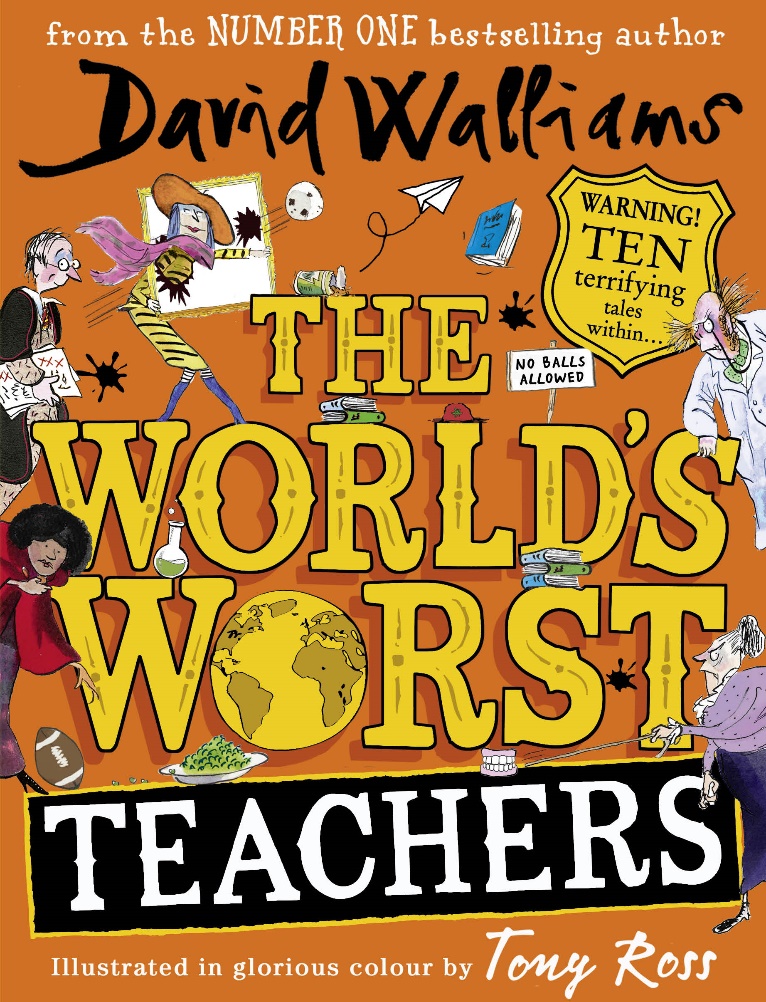 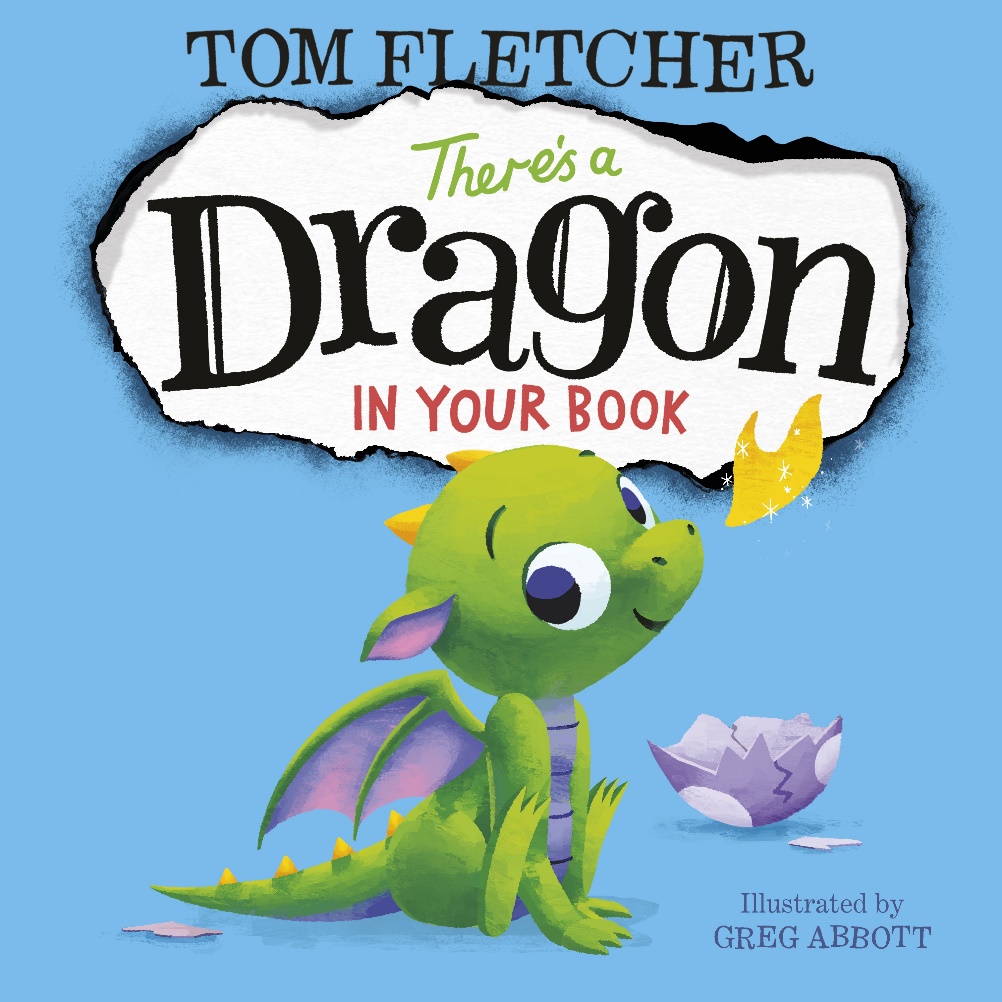 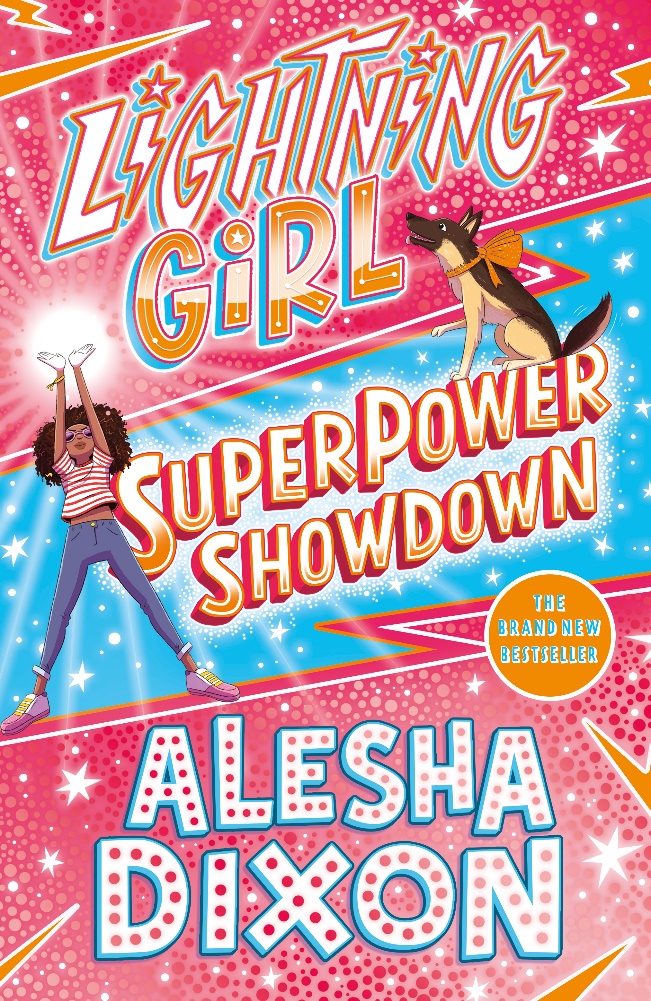 BIG NAMES IN BOOKS
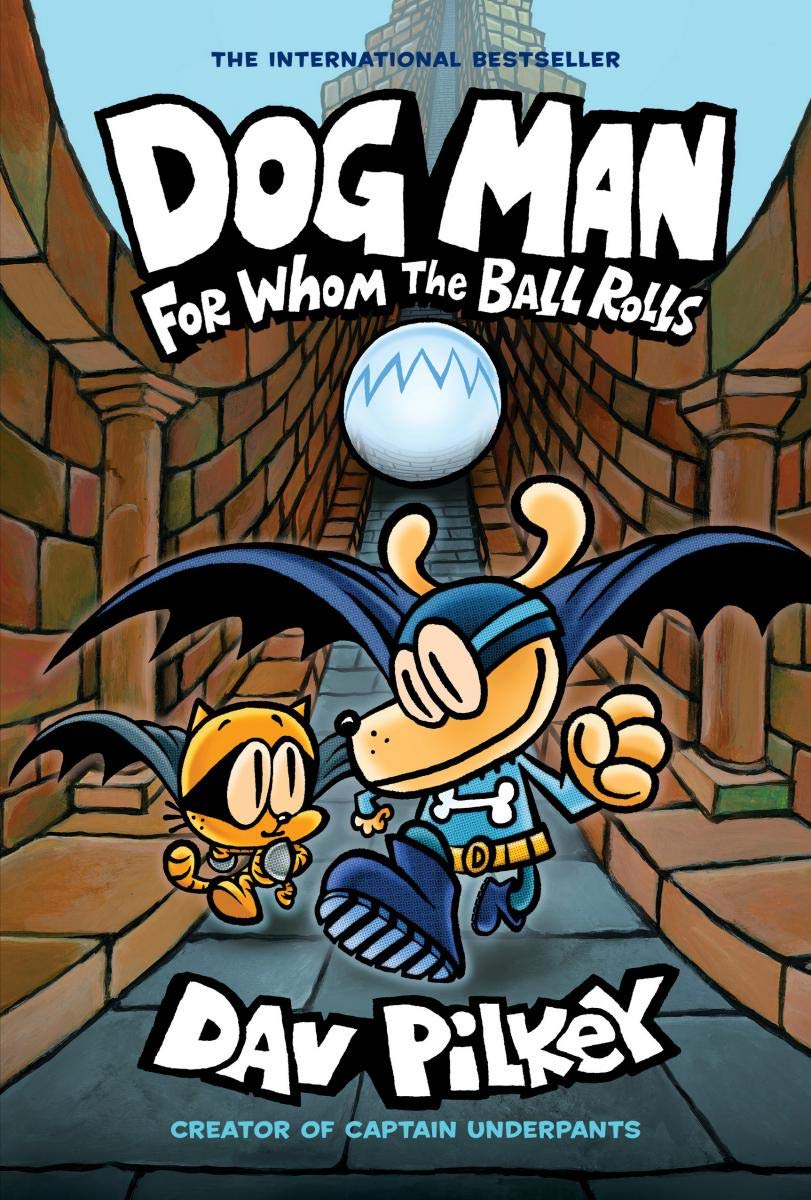 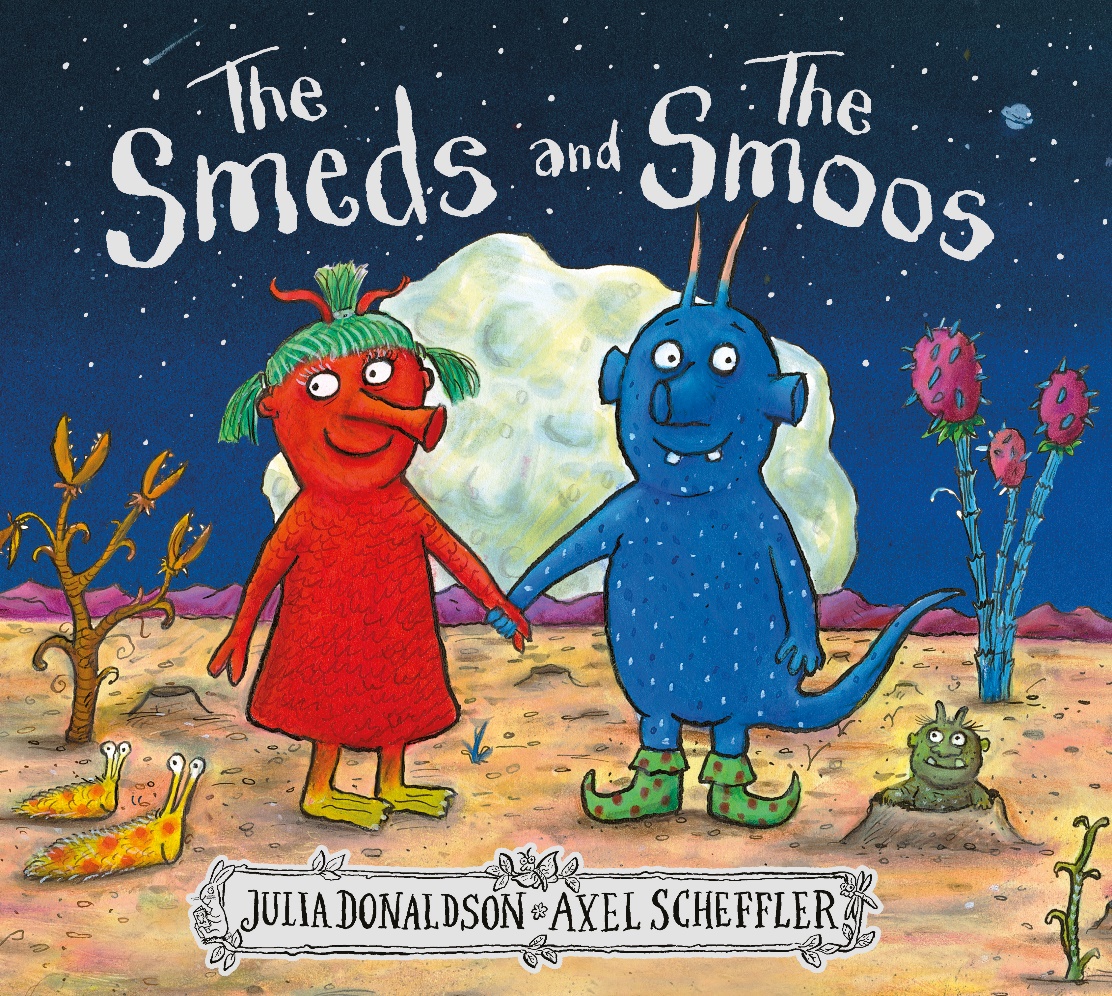 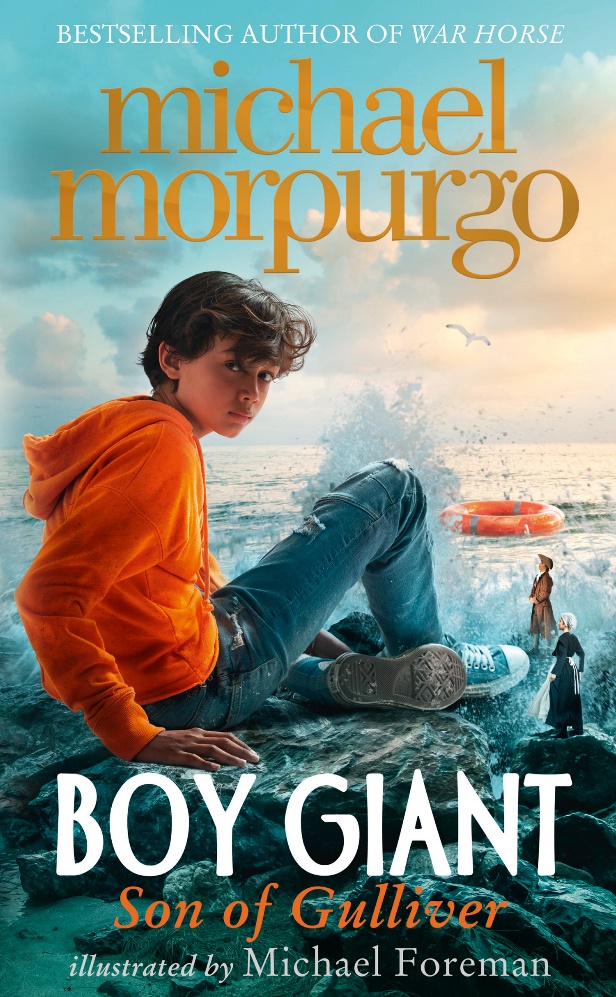 ON  YOUR SCREEN
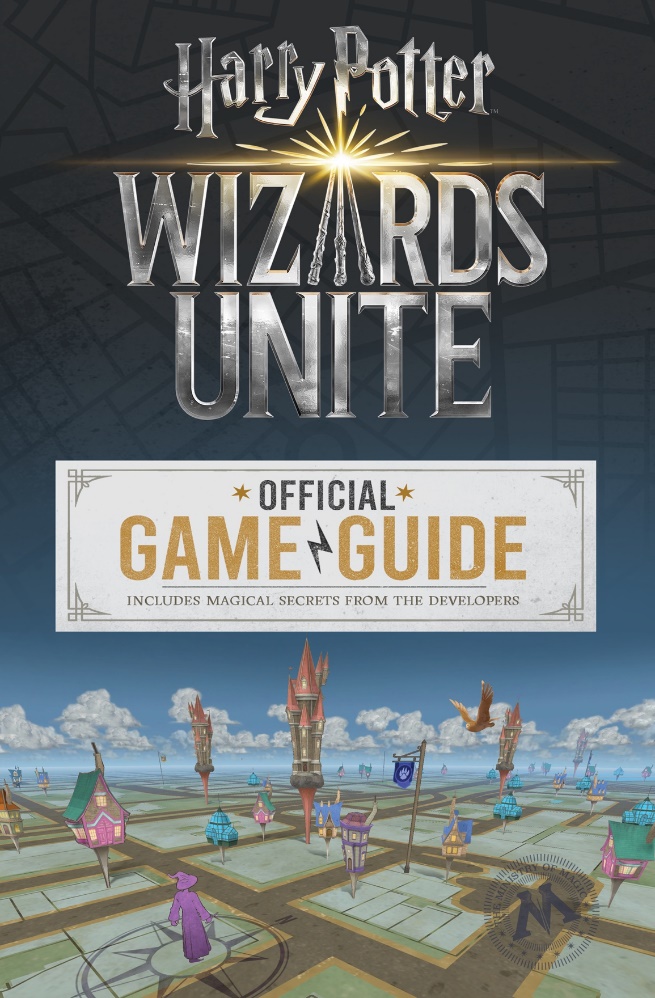 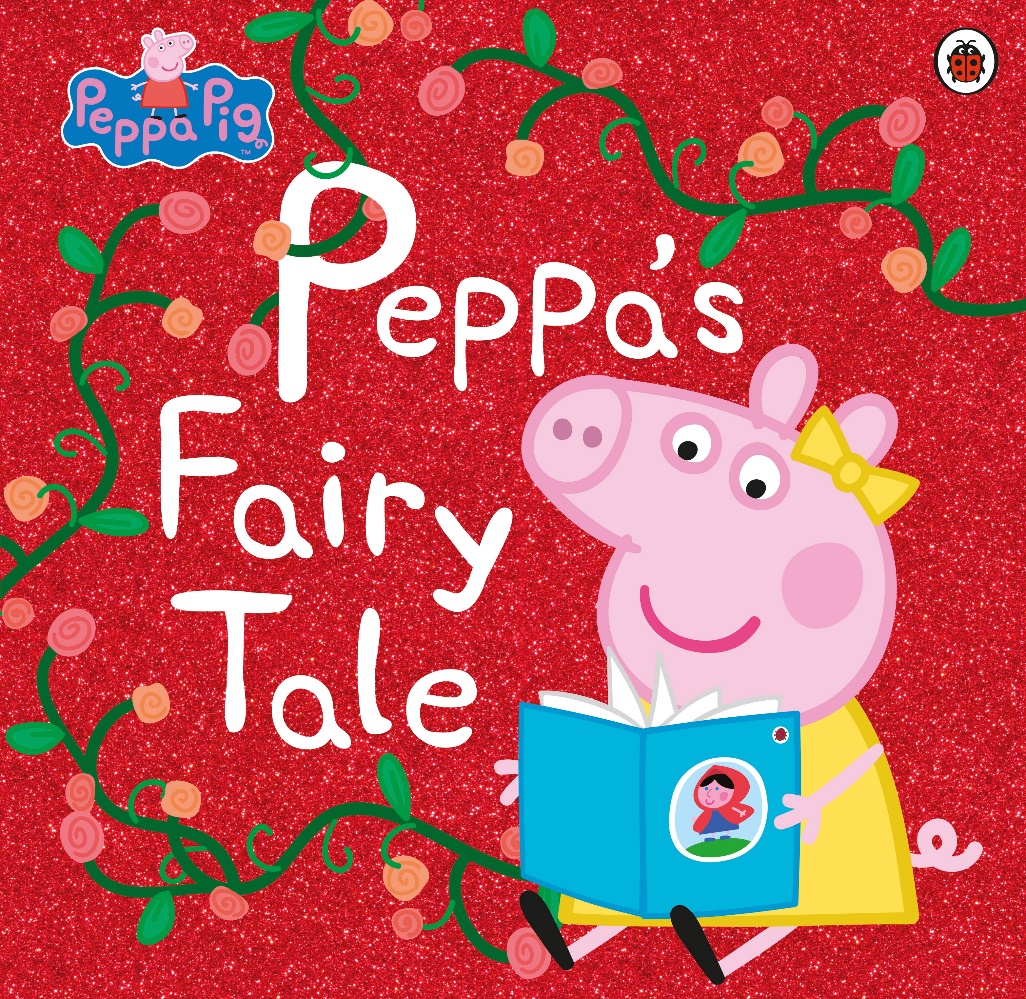 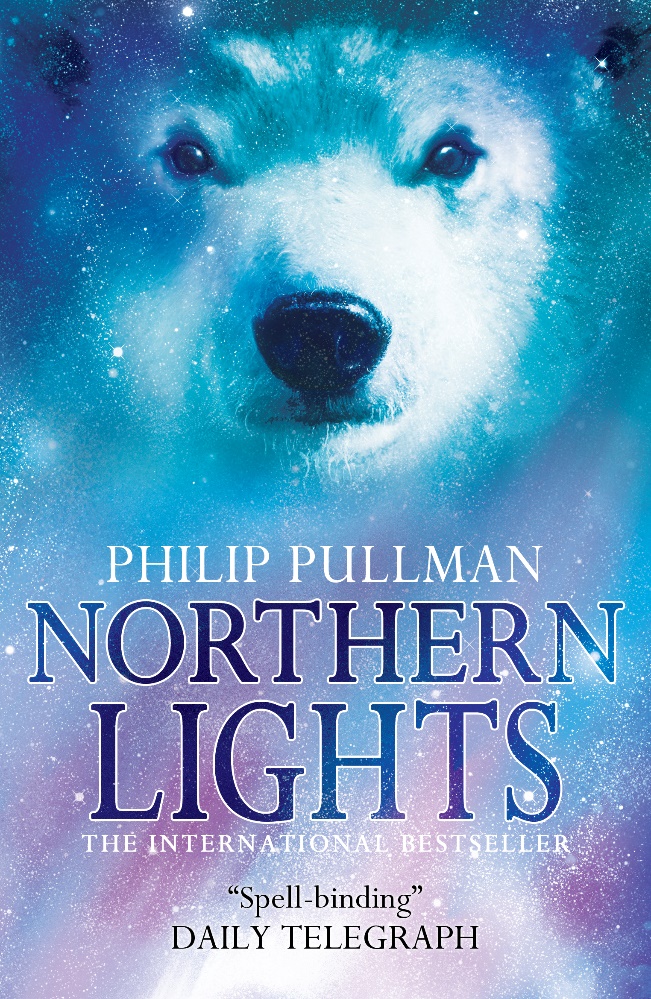 AMAZING PRICES
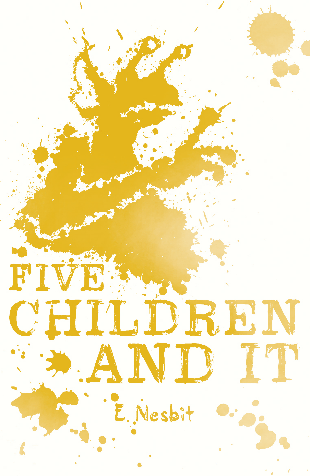 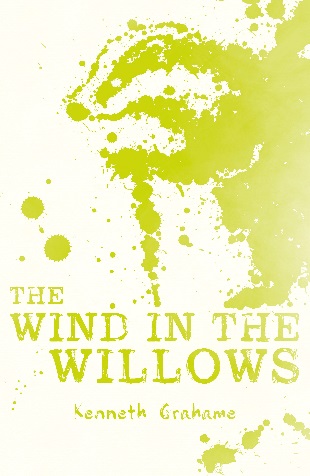 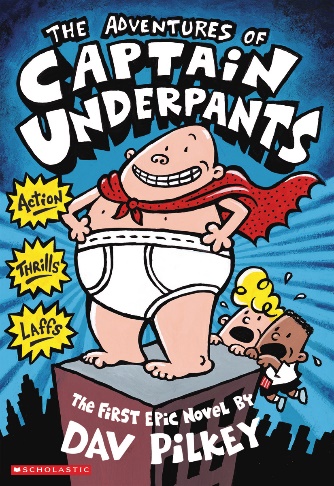 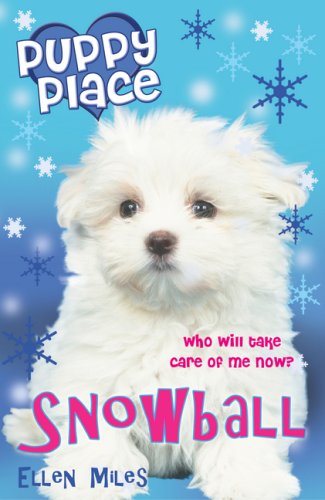 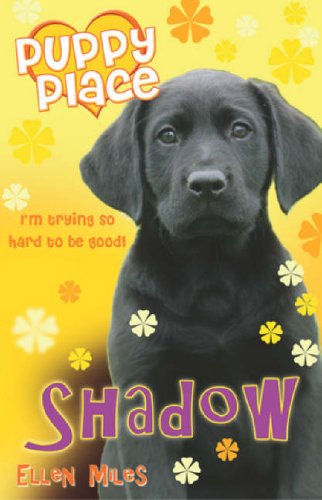 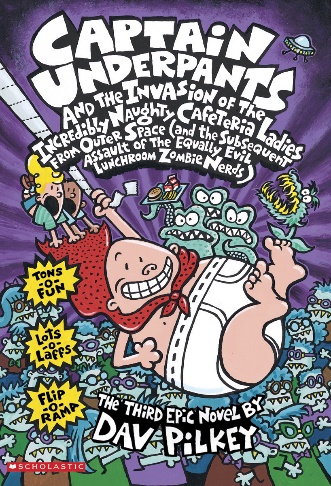 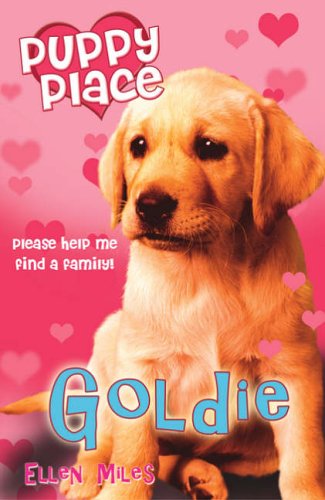 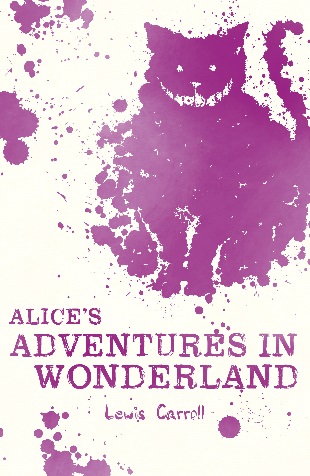 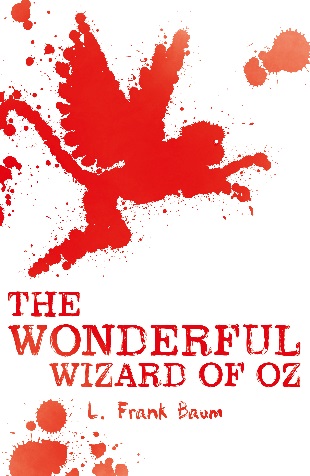 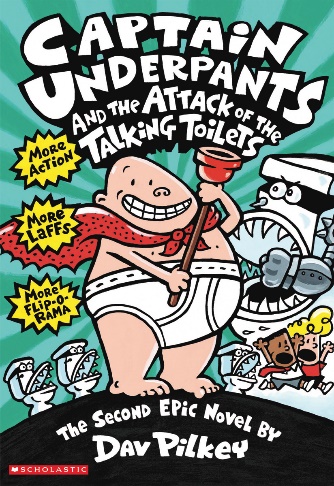 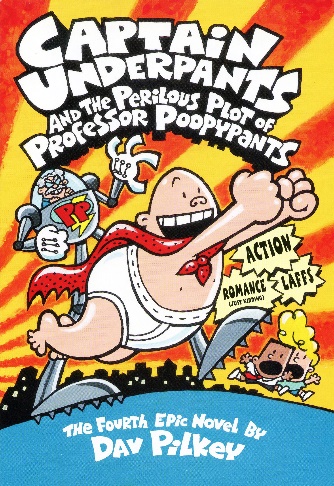 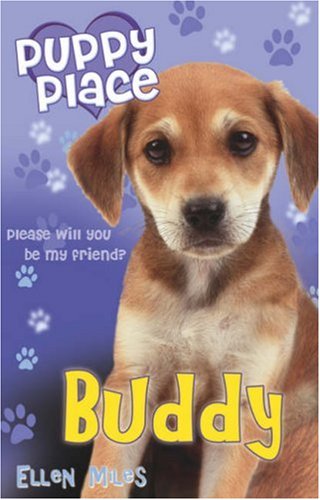 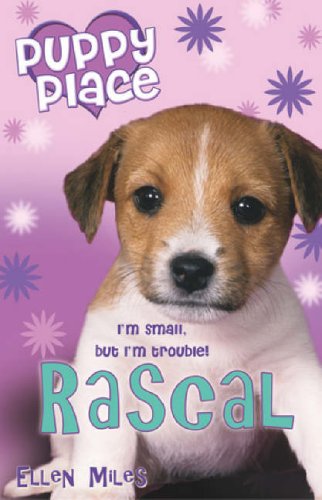 FOUR BOOKS FOR ONLY £9.99
FIVE BOOKS FOR ONLY £5.99
FOUR BOOKS FOR ONLY £7.99
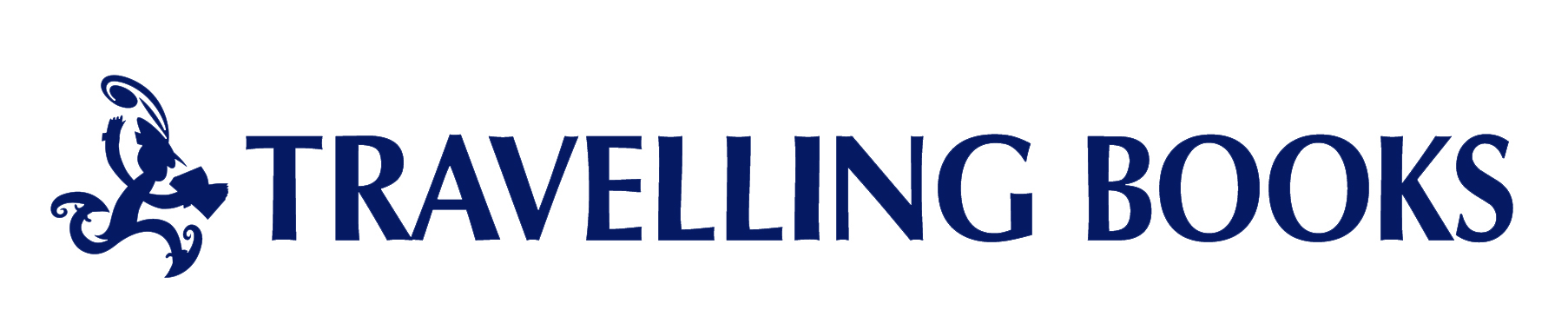 HAVE A GREAT BOOK FAIR!
For more books visit www.travellingbooks.co.uk/books